Corporate Actions
[Bonus, Stock Split and Dividends]
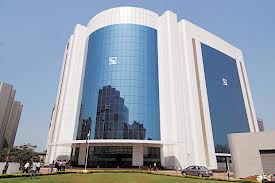 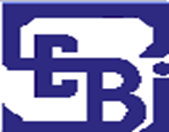 DISCLAIMER
The information contained in this material is for only educational and awareness purposes related to securities market and shall be used for non-profitable educational and awareness activities for general public.

No part of this material can be reproduced or copied in any form or by any means or reproduced on any disc, tape, perforate media or other information storage device, etc. without acknowledging the SEBI or Stock Exchanges or Depositories. 

SEBI or Stock Exchanges or Depositories shall not be responsible for any damage or loss to any one of any manner, from use of this material. 

Every effort has been made to avoid errors or omissions in this material. For recent market developments and initiatives, readers are requested to refer to recent laws, guidelines, directives framed thereunder and other relevant documents, as being declared from time to time. For any suggestions or feedback, you may send the same to visitsebi@sebi.gov.in.
2
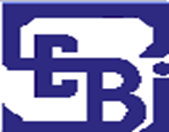 Flow of Presentation
Bonus Shares – An Overview
Dividend – An Overview
Stock Split vs Bonus Issue
Dividend – Important Dates
Impact of Bonus Issue/ Stock Split/ Dividend on Price of Share
Recourse in case of Non-Receipt of Bonus Shares/ Dividend
Sample of RTA Details on Company Website
Sample of Investor Complaints Contact in Listed Company
3
- This presentation may be used with the permission of SEBI and only for non-profit awareness programs.
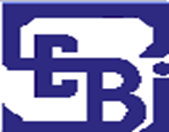 Bonus Issue - Overview
Issued in a certain proportion only to the existing shareholders.

Eg : 2:1 bonus shares  If you already own 1 share, you get 2 additional new shares.

	                           Total holding of shares is now 3 shares instead of 1 share.

No need to pay any money for these shares.

Who pays for the Bonus shares?

Cash lying in free reserves and surplus of the Company  Moved to Capital.

Addition of fresh Capital  fresh equity shares are issued to eligible equity shareholders in a specific ratio. 

New shares are issued at the existing Face Value of equity shares of the Company.

Face value remains the same post bonus issue.
4
- This presentation may be used with the permission of SEBI and only for non-profit awareness programs.
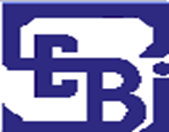 Effect of Bonus Issue
5
- This presentation may be used with the permission of SEBI and only for non-profit awareness programs.
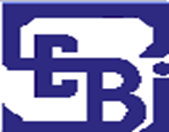 Dividend - Overview
Dividend = Distribution of certain portion of Company’s profits to its shareholders.


Dividend pay out ratio = Dividends Paid 
			  Net Earnings

Net-Profits which aren’t distributed as Dividend = 
	
	Put in the Free reserves and surplus of the Company.


Interim dividend : Given during the year is authorised by the Board of the Company.


Final dividend : Recommended by Board of the Company. 
		   Approved by its shareholders in the Annual General Meeting (AGM).
6
- This presentation may be used with the permission of SEBI and only for non-profit awareness programs.
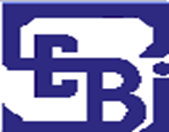 Stock Split vs Bonus Shares
7
- This presentation may be used with the permission of SEBI and only for non-profit awareness programs.
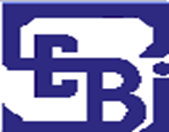 Dividend – Important Dates
8
- This presentation may be used with the permission of SEBI and only for non-profit awareness programs.
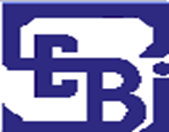 Dividend – Important Dates
9
- This presentation may be used with the permission of SEBI and only for non-profit awareness programs.
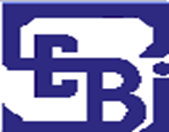 Bonus Issue: Impact on Price of Share
Post Bonus Market Price 		Pre Bonus Market Price of Share 
         of Equity Share            =	Post Bonus Number of Shares (Adjustment Factor) 

		                    	
where
Bonus Ratio (A:B) {A bonus shares for every B Shares held}

Adjustment Factor = (A+B) / B
Eg: Market Price of One Equity Share (a)       =           Rs.15/-
       Bonus Ratio (b)                                        =            2 : 1
       Adjustment Factor (c)                               =               3 	{(2+1)/1}
       Post Split Market Price (a/c, i.e. 15/3)      =           Rs.5/- per share
10
- This presentation may be used with the permission of SEBI and only for non-profit awareness programs.
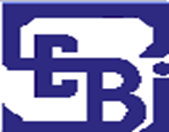 Stock Split: Impact on Price of Share
Post Split Market Price 			Pre Split Market Price of Share 
         of Equity Share            =	Resultant Final Number of Shares (Adjustment Factor) 

		                    	
where
Split Ratio (A:B) {A shares for every B Shares held}

Adjustment Factor = A/B
Eg: Market Price of One Equity Share (a)       =                         Rs.15/-
       Stock Split (b)                                           = From Face Value of Rs.10/- to Rs.5/-
       Split Ratio (10/5, from “b” above)	=                           2 : 1
       Adjustment Factor (c)                               =                             2
       Post Split Market Price (a/c, i.e. 15/2)      =               Rs.7.50/- per share
11
- This presentation may be used with the permission of SEBI and only for non-profit awareness programs.
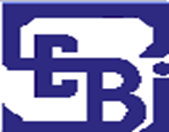 Dividend: Impact on Price of Share
Payment of Dividend
Reduces of Market Price of Share by dividend (w.e.f ex-record date)

 Post Dividend Market Price of Share = Pre Dividend Price – Dividend Amount
Eg: Market Price of One Equity Share (a)  =      Rs.10/-
       Dividend declared per Share         (b) =       Rs.2/- 

     Ex-Dividend Market Price per equity share (a – b) =  Rs.8/-    (10-2)
12
- This presentation may be used with the permission of SEBI and only for non-profit awareness programs.
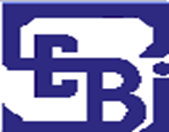 Recourse in case of Non-Receipt of Bonus Shares/ Dividends
Issue with Non-receipt of Bonus Shares/ Dividend  					Immediately contact RTA and Company.
Important Contact Details:





Non-Satisfactory Resolution by RTA -> File a complaint against RTA with SEBI on:
SEBI SCORES website/ Mobile App (on Android and iOS platform).
13
- This presentation may be used with the permission of SEBI and only for non-profit awareness programs.
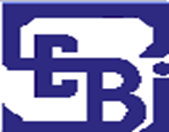 Sample of RTA Details on Company Website
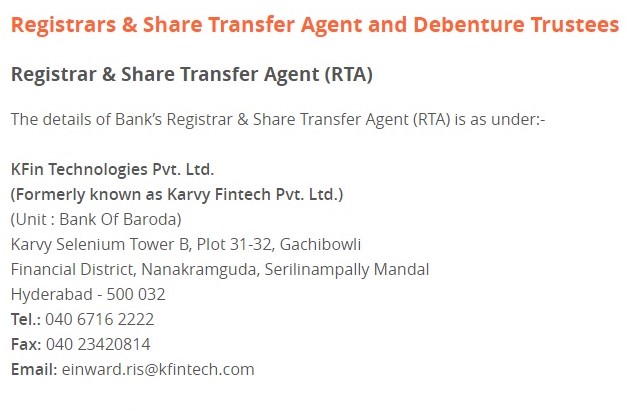 14
- This presentation may be used with the permission of SEBI and only for non-profit awareness programs.
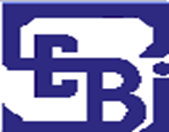 Sample of Investor Complaints Contact in Listed Company
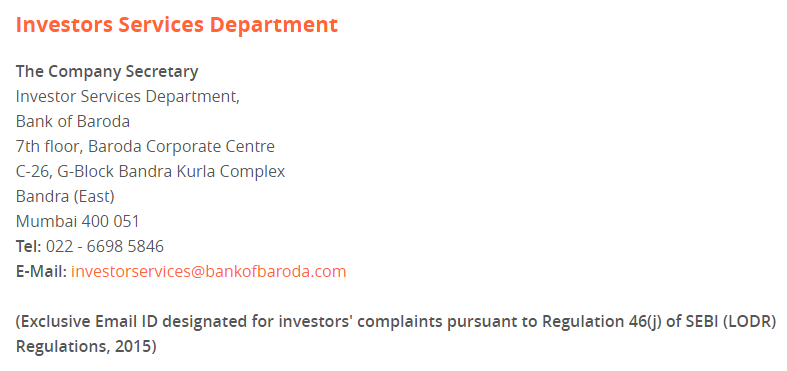 15
- This presentation may be used with the permission of SEBI and only for non-profit awareness programs.
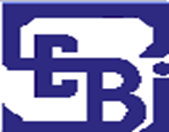 Thank You
16
- This presentation may be used with the permission of SEBI and only for non-profit awareness programs.